Vesturland
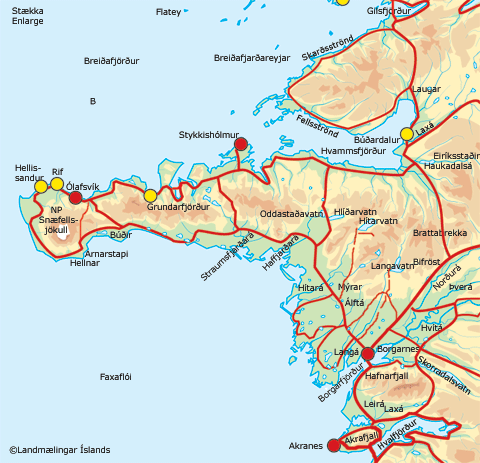 Akranes
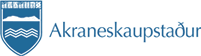 Akranes
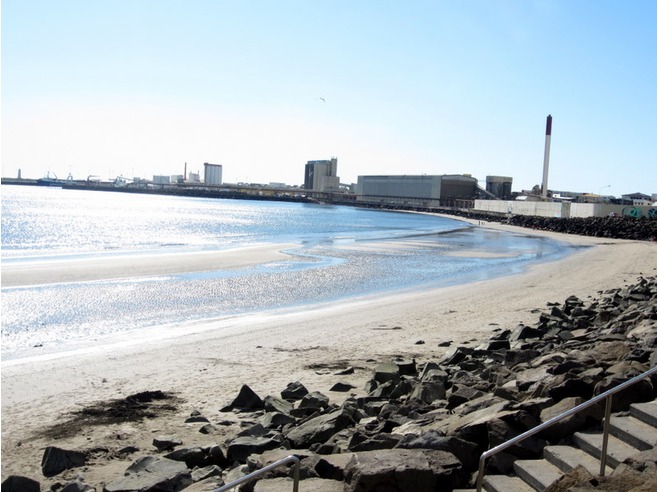 Borganes
Hellisandur
Ólafsvík
Grundafjörður
Stykkishólmur
Búðardalur
Hellnar
Arnarstapi
Breiðafjarðareyjar
Flatey
Snæfellsjökull